LE RÉSEAU PARENTALITÉ DE REMIREMONT ET SES VALLÉES
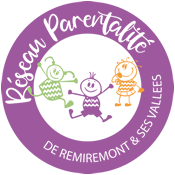 Journée interprofessionnelle d’échanges
1 juillet 2022. VAGNEY. 

Marc FOURDRIGNIER
Le bien-être, une affaire de famille ?
M.Fourdrignier. Réseau parentalité Remiremont. 01/07/2022.
1
[Speaker Notes: Me présenter 

Faire lien avec les deux intermèdes.]
Plan de l’intervention
M.Fourdrignier. Réseau parentalité Remiremont. 01/07/2022.
2
Contexte et cadre du questionnement
Le croisement de politiques publiques. 

Deux politiques publiques : la territorialisation de la santé et le soutien à la parentalité. 

L’articulation de ces deux politiques (figure 1)

Les usages des termes de la santé et de la parentalité dans les documents (figure 2)
M.Fourdrignier. Réseau parentalité Remiremont. 01/07/2022.
3
M.Fourdrignier. Réseau parentalité Remiremont. 01/07/2022.
4
Figure 2 : Occurrence des principaux termes de la parentalité et de la santé
M.Fourdrignier. Réseau parentalité Remiremont. 01/07/2022.
5
Contexte et cadre du questionnement
Les inégalités de santé 

Qu’en dit le diagnostic local de santé ? 

Les enquêtes de la DREES 

L’analyse sociologique des inégalités de santé .
M.Fourdrignier. Réseau parentalité Remiremont. 01/07/2022.
6
Contexte et cadre du questionnement
Un territoire et ses caractéristiques 

Les caractéristiques du (des) territoires

Les éléments du DLS au regard de la parentalité
M.Fourdrignier. Réseau parentalité Remiremont. 01/07/2022.
7
Les caractéristiques du(des) territoires I.
M.Fourdrignier. Réseau parentalité Remiremont. 01/07/2022.
8
Les caractéristiques du(des) territoires II.
M.Fourdrignier. Réseau parentalité Remiremont. 01/07/2022.
9
Parentalité, santé et bien être.
Un lien notamment juridique

Art L 371-1 du Code civil : 
L'autorité parentale est un ensemble de droits et de devoirs ayant pour finalité l'intérêt de l'enfant. 
Elle appartient aux parents jusqu'à la majorité ou l'émancipation de l'enfant pour le protéger dans sa sécurité, sa santé et sa moralité, pour assurer son éducation et permettre son développement, dans le respect dû à sa personne.(…). 
L'autorité parentale s'exerce sans violences physiques ou psychologiques.
Les parents associent l'enfant aux décisions qui le concernent, selon son âge et son degré de maturité.
M.Fourdrignier. Réseau parentalité Remiremont. 01/07/2022.
10
Le cadre juridique
« Art. L. 1111-5. du Code de la Santé Publique. Par dérogation à l'article 371-1 du code civil, le médecin ou la sage-femme peut se dispenser d'obtenir le consentement du ou des titulaires de l'autorité parentale sur les décisions médicales à prendre lorsque l'action de prévention, le dépistage, le diagnostic, le traitement ou l'intervention s'impose pour sauvegarder la santé d'une personne mineure, dans le cas où cette dernière s'oppose expressément à la consultation du ou des titulaires de l'autorité parentale afin de garder le secret sur son état de santé. Toutefois, le médecin ou la sage-femme doit dans un premier temps s'efforcer d'obtenir le consentement du mineur à cette consultation. Dans le cas où le mineur maintient son opposition, le médecin ou la sage-femme peut mettre en œuvre l'action de prévention, le dépistage, le diagnostic, le traitement ou l'intervention. Dans ce cas, le mineur se fait accompagner d'une personne majeure de son choix.

Art. L. 1111-5-1 du CSP : Par dérogation à l'article 371-1 du code civil, l'infirmier peut se dispenser d'obtenir le consentement du ou des titulaires de l'autorité parentale sur les décisions à prendre lorsque l'action de prévention, le dépistage ou le traitement s'impose pour sauvegarder la santé sexuelle et reproductive d'une personne mineure, dans le cas où cette dernière s'oppose expressément à la consultation du ou des titulaires de l'autorité parentale afin de garder le secret sur son état de santé. Toutefois, l'infirmier doit, dans un premier temps, s'efforcer d'obtenir le consentement du mineur à cette consultation. Dans le cas où le mineur maintient son opposition, l'infirmier peut mettre en œuvre l'action de prévention, le dépistage ou le traitement. Dans ce cas, le mineur se fait accompagner d'une personne majeure de son choix.
M.Fourdrignier. Réseau parentalité Remiremont. 01/07/2022.
11
B. Clarifier la notion de bien-être : la définition de l’OMS
L’Organisation mondiale de la Santé (OMS) définit la santé comme « un état de complet bien-être physique, mental et social, [qui] ne consiste pas seulement en une absence de maladie ou d’infirmité ». La santé est ainsi prise en compte dans sa globalité. Elle est associée à la notion de bien-être.

Tournée vers la qualité de la vie, la santé devient la mesure dans laquelle un groupe ou un individu peut d’une part réaliser ses ambitions et satisfaire ses besoins, et d’autre part s’adapter à celui-ci2.
Cette approche englobe tant les éléments médicaux stricto sensu que les déterminants de santé et concerne la santé physique comme la santé psychique. Selon l’OMS, les déterminants sociaux de la santé sont « les circonstances dans lesquelles les individus naissent, grandissent, vivent, travaillent et vieillissent ainsi que les systèmes mis en place pour faire face à la maladie ». Ces déterminants ont donc vocation à évoluer au gré du développement des mineurs/jeunes majeurs et peuvent relever de la sphère médicale, pédagogique, éducative et familiale. (HAS, 2018)

« Opérant une rupture avec la conception biomédicale classique de la santé, cette définition s’imposait alors comme une révolution. La santé quittait le filigrane négatif de la maladie pour être reconnue comme un mode de vie spécifique, avec ses marqueurs et indicateurs corporels, ses sensations propres. Ce nouveau modèle théorique de santé, dit psychosocial, ouvrait alors la voie à une reconnaissance, entre autres choses, du ressenti de bien-être comme marqueur de santé, favorisant d’une part la multiplication des travaux en sciences humaines et sociales à son égard, et d’autre part, l’émergence de pratiques neuves. (Klein, 2012, p 11).
M.Fourdrignier. Réseau parentalité Remiremont. 01/07/2022.
12
B- Clarifier la notion de bien-être : une approche économique
Stiglitz, Sen et Fitoussi (2009) critiquent les indicateurs statistiques existants qui amènent à privilégier l’accroissement du nombre de biens de consommation produits comme mesure du bien-être. Ils recommandent de reconsidérer la mesure du bien-être d’une population en ne s’appuyant pas que sur celle de la production économique et d’inscrire cette mesure dans un contexte de soutenabilité. Enfin, ils insistent sur la multi-dimensionnalité du bien-être qui selon eux implique de le mesurer par toute une série d’indicateurs différents. Cette approche duale les conduit à distinguer 7 dimensions du bien-être :
• les conditions de vie matérielles ;
• la santé ;
• l’éducation ;
• les activités personnelles dont le travail ;
• la participation à la vie politique et à la gouvernance ;
• les liens et rapports sociaux ;
• l’environnement (présent et futur) ;
• l’insécurité tant économique que physique.

Ce faisant, Stiglitz, Sen et Fitoussi posent la nécessité de prendre en compte à la fois le bien-être objectif, privilégié par la tradition économique et le bien-être subjectif, issu des travaux en psychologie.
M.Fourdrignier. Réseau parentalité Remiremont. 01/07/2022.
13
B- La notion de bien-être : un sujet de débats
La notion de bien-être fait également l’objet d’une approche critique. Voici quelques exemples : « la violence de l’impératif du bien-être (Rail, 2016). « La tyrannie du bien-être. Le bien-être a-t-il remplace le bonheur ? » (Heilbrunn, 2019). 

Dans le même temps une revue de marketing, Décisions Marketing, intitule  un numéro «  marketing et bien-être, un objectif complexe ». (2017/3). Sous le titre « l’impératif du bien-être », un journal économique consacre un article à une entreprise qui a su « associer un service traditionnel des rubriques bien-être, en l’occurrence l’épilation, avec une technologie particulière, la photodépilation, et une communication très décalée ». L’article se termine par le fait que le marché du bien-être est en pleine explosion : son chiffre d’affaires global est estimé à près de 40 milliards d’euros et progresse en moyenne de 7% par an. (Les échos, 3 février 2017). Les débats portent donc sur la manière dont le néolibéralisme s’est emparé de cette question du bien-être, en le « marchandisant » et en faisant un produit rentable. Mais aussi du point de vue du transfert de responsabilité : chacun devient responsable de son propre bien-être, ce qui signifie, en creux et comme pour le chômage, que vous n’avez peut ^tre pas fait ce qu’il fallait, ou alors pas ce qui était socialement entendu. Souvenons nous de la référence à la « démission des familles ».
M.Fourdrignier. Réseau parentalité Remiremont. 01/07/2022.
14
C- Clarifier la notion de parentalité
Une définition réglementaire : 
Article L. 214-1-2 du CASF. 
I-« Constitue un service de soutien à la parentalité toute activité consistant, à titre principal ou à titre complémentaire d'une autre activité, notamment celle d'accueil du jeune enfant, à accompagner les parents dans leur rôle de premier éducateur de leur enfant, notamment par des actions d'écoute, de soutien, de conseils et d'information, ou à favoriser l'entraide et l'échange entre parents. 
II.-Une charte nationale du soutien à la parentalité, prise par arrêté du ministre chargé de la famille, établit les principes applicables aux actions de soutien à la parentalité ». 

Cette charte, élaborée en concertation avec des experts du soutien à la parentalité, des fédérations représentant les acteurs du soutien à la parentalité et avec le Haut Conseil de la famille, de l’enfance et de l’âge, fixe donc les principes clefs devant guider toute action de soutien à la parentalité; elle devra se traduire concrètement dans les pratiques professionnelles et bénévoles à destination des familles.  (Arrêté du 9 mars 2022 portant création d’une charte nationale de soutien à la parentalité ).
M.Fourdrignier. Réseau parentalité Remiremont. 01/07/2022.
15
Quelles interventions auprès des parents ?
A- Le bien être une affaire de famille ? 

Les familles, quelles familles ? Diversité et singularité. 
Les rapports et les attitudes des professionnels en direction des familles: 
La question de la place 
La question de la reconnaissance 
La question du genre

La prise en compte des dimensions sociales et culturelles : le risque de l’ethnocentrisme  et le complexité de la démarche acculturative
M.Fourdrignier. Réseau parentalité Remiremont. 01/07/2022.
16
Quelles interventions auprès des parents ?
Des principes, des compétences et des postures 

Une charte nationale à mettre en œuvre (voir les 8 principes)
Des principes aux pratiques 
La question des compétences 
La question des postures. 

« La posture définit la manière de s'acquitter de sa fonction (ou de tenir son poste). C'est nécessairement un choix personnel relevant de l'éthique. La posture d'accompagnement suppose ajustement et adaptation à la singularité de chacun, accueilli en tant que personne. Elle suppose une compétence à passer d'un registre à un autre. Posture et fonction définissent une manière d'être et de faire dialectiquement liée. Par la fonction se transmettent les visées institutionnelles. Par la posture s'incarnent les valeurs d'un professionnel en relation à autrui » (Maela Paul citée par B.Portal, 2012).
M.Fourdrignier. Réseau parentalité Remiremont. 01/07/2022.
17
Les 8 principes de la charte
1.Reconnaître et valoriser prioritairement les rôles, le projet et les compétences des parents 
2.S’adresser à toutes les familles quels que soient la situation familiale, le milieu social, l’environnement, le lieu de résidence, la présence d’un handicap ou les références culturelles: 
3.Accompagner les parents en intégrant dans cette démarche toutes les dimensions et l’ensemble du contexte de la vie familiale, pour le bien-être de l’enfant et des parents eux-mêmes, et quel que soit l’âge de l’enfant. 
4.Proposer un accompagnement et un soutien dès avant l’arrivée de l’enfant et jusqu’à son entrée dans la vie adulte 
5.Respecter les principes d’égalité entre les femmes et les hommes dans la parentalité et au sein de la sphère familiale 
6.Quelles que soient les configurations familiales, permettre à chaque parent d’occuper, dans la mesure du possible, sa place dans le développement de l’enfant. 
7.Proposer des interventions diverses (collectives ou individuelles, dans des lieux dédiés, itinérants ou au domicile…) accessibles à toutes les familles sur l’ensemble du territoire et respectueuses des principes de neutralité politique, philosophique, et confessionnelle : 
8.Garantir aux personnes qui recourent à une action de soutien à la parentalité que les bénévoles ou professionnels qui interviennent dans ce cadre: ont une compétence ou bénéficient d’une formation dans ce domaine; et disposent de temps de partage d’expérience et d’analyse des pratiques.
M.Fourdrignier. Réseau parentalité Remiremont. 01/07/2022.
18
Merci pour votre écoute.
Pour aller plus loin. 

Site personnel : http://marc-fourdrignier.fr/

Le document projeté est disponible sur la page actualités du site. 
http://marc-fourdrignier.fr/le-bien-etre-une-affaire-de-famille/
M.Fourdrignier. Réseau parentalité Remiremont. 01/07/2022.
19
Les principaux textes organisant la politique de soutien à la parentalité.
Arrêté du 9 mars 2022 portant création d'une charte nationale de soutien à la parentalité. Journal Officiel du 12 mars 2022. 
Décret n° 2021-1644 du 14 décembre 2021 relatif à la gouvernance des services aux familles et au métier d'assistant maternel. Journal Officiel 15 décembre 2021. 
Ordonnance n° 2021-611 du 19 mai 2021 relative aux services aux familles. Journal Officiel du 20 mai 2021. 
Rapport au Président de la République relatif à l'ordonnance n° 2021-611 du 19 mai 2021 relative aux services aux familles. Journal Officiel du 20 mai 2021. 
Circulaire N° DGCS/SD2C/2015/8 du 22 janvier 2015 relative à la mise en œuvre de schémas départementaux des services aux familles. 
Circulaire CNAF n° 2014-017 du 30 avril 2014 relative au renforcement du soutien à la parentalité dans la Cog 2013-2017: une nouvelle dynamique.
Instruction n° DGCS/SD2C/107 du 9 avril 2014 relative aux évolutions de la politique départementale de soutien à la parentalité.
Circulaire interministérielle DGCS/SD2C/DPJJ/SAD-JAV/DGESCO/SG-CIV/DAIC n° 2012-63 du 7 février 2012 relative à la coordination des dispositifs de soutien à la parentalité au plan départemental. 
Décret n° 2010-1308 du 2 novembre 2010 portant création du Comité national de soutien à la parentalité
Circulaire n° DIF/DGAS/2B/DAIC/DESCO/DIV/2008/361 du 11 décembre 2008 relative aux Réseaux d'Ecoute, d'Appui et d'Accompagnement des Parents, (voir aussi circulaires du 12/06/2003 et du 13/07/2004, et du 13/02/2006).  
Circulaire DIF/DGAS/2B/DESCO/DIV/DPM/ n° 2006/65 du 13 février 2006 relative aux Réseaux d’Ecoute, d’Appui et d’Accompagnement des Parents, REAAP (voir aussi circulaires du 12/06/2003 et du 13/07/2004). 
Circulaire DIF/DAS/DIV/DPM n° 99-153 du 9 mars 1999 relative aux réseaux d’écoute d’appui et d’accompagnement des parents.
M.Fourdrignier. Réseau parentalité Remiremont. 01/07/2022.
20
Pour aller plus loin (1).
BOURDEAU-LEPAGE, Lise. (2021). Bien-être et cadre de vie. Le regard des parents in DUPUY, Anne et al. Socialisation familiale des jeunes enfants. Érès , coll.  Enfance & parentalité, pp 171-187. 
BUZAUD, Julia. PERRON, Zoé. DITER, Kevin MARTIN, Claude. (2019). Les mesures du bien-être des enfants. Revue de littérature sur les grandes enquêtes internationales.  Revue des politiques sociales et familiales, n°131-132, pp. 127-135. 
FRANCOZ TERMINAL, Laurence. (2018). L’enfant de …. : parenté et parentalité. Enfances & Psy, 3, n° 79, pp 23-31. 
GORZA, Maud. HOUZELLE, Nathalie et alii. (2018). Promouvoir la santé de l’enfant en soutenant les compétences parentales : l’action de Santé Publique France.  Enfances & Psy, 1, n° 77, pp 37-48. 
GORZA, Maud. BOLTER, Flora. (2012). Indicateurs de bien-être de l'enfant, une déclinaison en protection de l'enfance est-elle possible ? Journal du droit des jeunes, 2, n° 312, pp 26-36. 
HENAFF, Gaël. (2021). Penser la responsabilité parentale au service des droits de l’enfant. Archives de philosophie du droit, 1, tome 63, pp 185-205. 
L’ANNEE SOCIOLOGIQUE. (2014). Sociologie du bien-être, 2, vol 64. 
LEROY-RIVIERRE, Orane. EL OUAZZANI, Houria. RAYNAUD, Anne. (2021). Evaluation du programme d’accompagnement de la parentalité « Ateliers parents » : la sécurité affective dans la relation parent-enfant. Devenir, 1, vol. 33, pp 69-88. 
MARTIN, Claude. LELOUP, Xavier.  (2020). La parentalisation du social. Lien social et Politiques, (85), 5–18. 
MARTIN, Claude. BUZAUD, Julia. DITER, Kevin. PERRON, Zoé. (2020). Enfance, bien-être, parentalité. Synthèse des travaux de la Chaire Cnaf de 2017 à 2020. Dossier d’étude, collection des documents de travail de la Cnaf, n° 216, 59 p.
M.Fourdrignier. Réseau parentalité Remiremont. 01/07/2022.
21
Pour aller plus loin (2).
MARTIN, Claude. PERRON, Zoé. BUZAUD, Julia. (2019).  Le bien-être de l’enfant : évolution d’une notion, ambiguïtés des dimensions et mesures.   Enfances Familles Générations, 33.   http://journals.openedition.org/efg/9185 
MENNESSON, Christine Mennesson. NICAISE, Sarah. BERTRAND, Julien. COURT, Martine. (2021).  Des corps de classe ? Stratégies éducatives familiales et inscription corporelle des inégalités sociales in DUPUY, Anne et al. Socialisation familiale des jeunes enfants. Érès, coll.  Enfance & parentalité, pp 63-74. 
MORO, Marie- ROSE. BRISON, Jean-Louis. (2016). Mission bien être et santé des jeunes. 103 p. 
NEYRAND, Gérard. COUM, Daniel. WILPERT, Marie-Dominique. (Dir). (2018).  Malaise dans le soutien à la parentalité. Pour une éthique d'intervention. Erès, coll. Enfance et parentalité - Poche, 144 p.  
PERRON, Zoé. BUZAUD, Julia. DITER, Kevin MARTIN, Claude. (2019). Les approches du bien-être. Un champ de recherche multidimensionnel. Revue des politiques sociales et familiales, n°131-132, pp. 119-126; 
RAIL, Geneviève. (2016). La violence de l’impératif du bien-être. Bio-autres, missions de sauvetage et justice sociale. STAPS, 2, n° 112, pp 17-31. 
Revue des politiques sociales et familiales. (2019). Le bien-être des enfants : un enjeu politique / Understanding children's well-being: A political issue. 2-3, n) 131-132. 
Revue Française des Affaires Sociales. (2019). Des parentalités bousculées, 4.  
Spirale. (2019). La parentalité positive ?! 3, n° 91.
M.Fourdrignier. Réseau parentalité Remiremont. 01/07/2022.
22